Ruang lingkup dan Cakupan Dasar-dasar IPS
Universitas Sebelas Maret
Nama Anggota Kelompok
Niken Nur Amelia
Wuri Putrianingsih
K7120186
K7120272
Putriana Dafa P.
K120208
Tasrif (2008: 4) :ruang lingkup IPS
01
02
Ruang Lingkup Hubungan
Segi Kelompok
Sosial, Ekonomi, Psikologi, Budaya, Sejarah, Geografi, dan Politik.
keluarga, rukun tetangga, kampung, warga desa, organisasi masyarakat, dan bangsa
03
04
Tingkatan
Lingkup Interaksi
Tingkat lokal, regional dan global.
Kebudayaan, Politik dan Ekonomi.
Permendiknas (2006) : Ruang Lingkup IPS
01
02
03
04
Manusia, tempat, dan lingkungan
Waktu, keberlanjutan, dan perubahan
Sistem sosial dan budaya
Perilaku ekonomi dan kesejahteraan.
Konsep Dasar Ilmu-Ilmu Sosial
Konsep Dasar Ilmu Sejarah
Pengertian
Objek Studi
Ruang Lingkup
Supardan (2011: 287)
Sejarah (bahasa Arab) syajaratun 
(dibaca syajarah) : pohoh kayu. 
(Nasution & Lubis, 2018)
History (bahasa Yunani kuno) historia : belajar dengan cara bertanya-tanya
Simpulan 
Astawa (2017: 170) 
          -Objek Formal (manusia)
          -Objek Material (aktivitas   
             manusia masa lampau)
Sjamsuddin & Burke  [Supardan (2011, p. 293)] 
Sejarah Sosial, Sejarah Ekonomi, Sejarah Kebudayaan, Sejarah Demografi, Sejarah Politik, Sejarah Kebudayaan Rakyat, Sejarah Intelektual, Sejarah Keluarga, Sejarah Etnis, Sejarah Psikologi, Psikologi Histori, Sejarah Pendidikan Dan Sejarah Medis.
Konsep Dasar Sejarah
Konsep Perubahan 
Konsep Waktu 
Konsep Kontinuitas
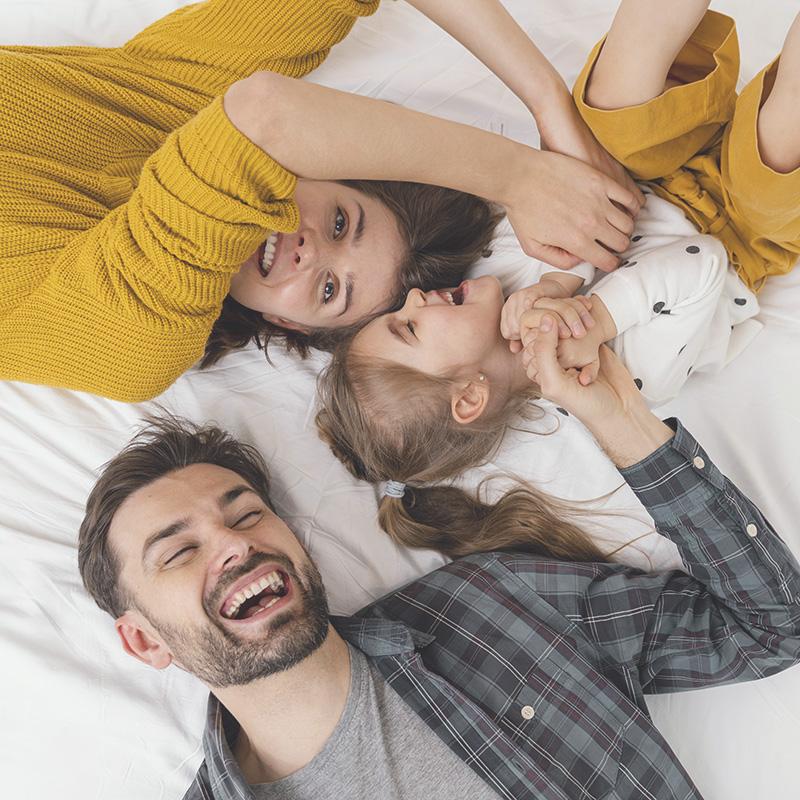 Kartodirdjo dan Kontowiyoyo dalam Astawa (2017, p. 175-178) 
Nilai Intrinsik
Sejarah sebagai ilmu
Sejarah sebagai cara mengetahui masa lampau
Sejarah sebagai pernyataan pendapat
Nilai ekstrinsik
Kegunaan  inspiratif
Kegunaan  rekreatif
Manfaat & Tujuan Mempelajari
Konsep Dasar Geografi
Pengertian
Erastothenes 
Geodan Graphein  bumi dan tulisan
Supardan (2011, p. 227), Bahasa Yunani  geo (bumi) dan graphein (lukisan/ tulisan)
Objek studi geografi
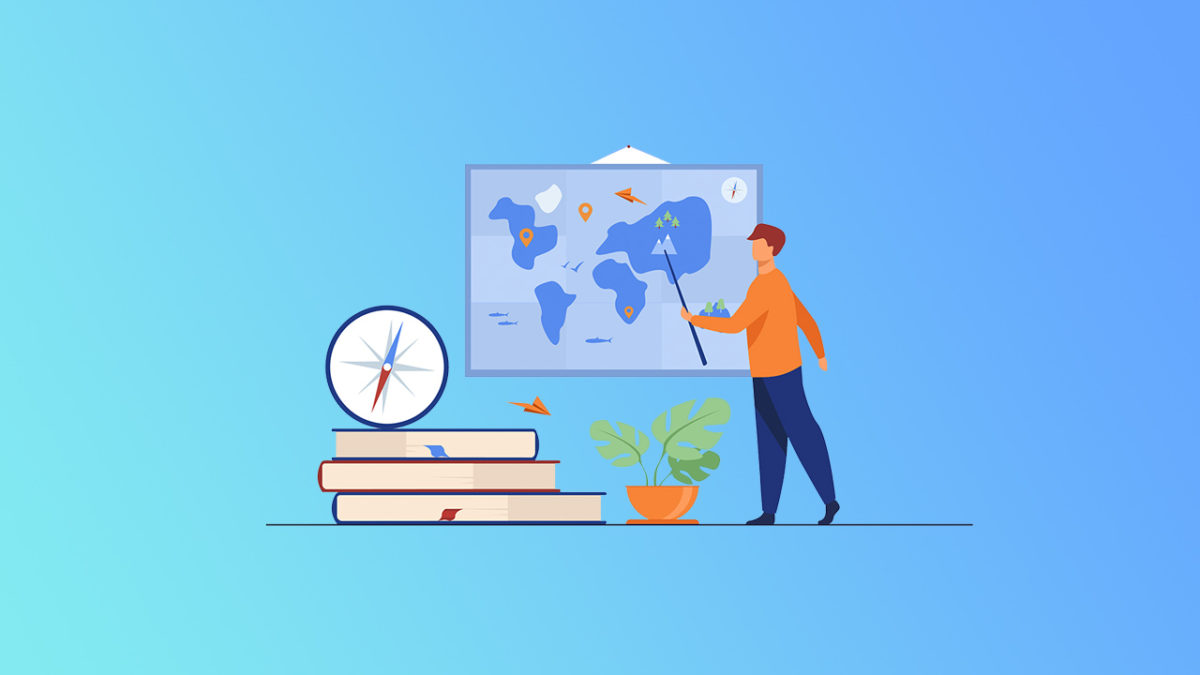 Astawa (2011, p. 159-161), Ikatan Geografi Indonesia (IGI) :
Objek Material (fenomena geosfer)  Atmosfer, Litosfer, Hidrosfer, Biosfer, dan Anthrosfer.
Objek formal  cara pandang, cara berfikir, atau analisis pada segi materialnya. 
Analisis keruangan
Analisis Ekologi atau kelingkungan
Analisis kompleks wilayah (kewilayahan
Ruang Lingkup
Supardan (2011, p. 227), geografi secara makro 
Geografi fisik 
Geografi manusia.
Ruang lingkup kajian geografi meliputi: 
Persebaran dan keterikatan penduduk 
Hubungan timbal balik (manusia dengan lingkungan fisik)
Kerangka regional dan analisis dari region
Konsep Dasar Geografi pada IPS
Lokasi: Konsep lokasi ini terbagi dua yaitu lokasi absolut dan lokasi relatif. Lokasi absolut terkait dengan garis lintang dan garis bujur. Lokasi relatif yaitu lokasi yang dilihat dari wilayah lain. 
Jarak: Konsep ini mempunyai arti penting dalam kehidupan sosial, ekonomi, ataupun kepentingan pertahanan. 
Keterjangkauan: Keterjangkauan (accessibility) tidak selalu berkaitan dengan jarak, namun juga medan.
Pola: Pola ini berkaitan dengan susunan, bentuk atau persebaran fenomena dalam ruang muka Bumi. 
Morfologi: Konsep ini terkait dengan pembentukan morfologi muka Bumi. 
Aglomerasi: Konsep aglomerasi menjelaskan mengapa suatu fenomena geografi cenderung mengelompok. 
Nilai kegunaan; Konsep ini berkaitan dengan nilai guna suatu wilayah. Tiap wilayah mempunyai potensi yang bisa dikembangkan sehingga nilai kegunaannya optimal. 
Interelasi/interpedensi; Interaksi merupakan hubungan timbal balik antar beberapa hal. 
Diferensiasi areal; Konsep ini mempertegas bahwa tempat yang satu dengan yang lainnya memiliki perbedaan. 
Keterkaitan ruangan; Perbedaan potensi wilayah yang satu dengan yang lainnya akan mengakibatkan atau mendorong terjadinya interaksi berupa pertukaran barang, manusia ataupun budaya.
Pada tingkat Sekolah Dasar (SD) dan pendidikan dasar (Pendas) konsep dasar mulai dari arah (mata angin), jarak, peta perbedaan waktu, sungai, gunung, dan demikian seterusnya secara bertahap serta berkesinambungan
Manfaat Mempelajari Geografi
Nilai guna geografi mencakup tiga hal, yaitu: 
Subjektivisme 
Objektivisme logis,
Contoh: melihat letak geografis Indonesia yang dilalui oleh jalur sirkum mediteran, seberapa tinggi tingkat kerawanan bencana alam letusan gunung api di indonesia, dan lain-lain. 
Nilai etika dan estetika
Konsep Dasar Ekonomi
Pengertian
Objek Studi
Menurut Astawa (2017, p. 148)  bersifat mikro dan bersifat makro.
Adam Smith  
        Bahasa Yunani (oikonamos atau oikonomia  manajemen urusan rumah tangga, khususnya penyediaan dan administrasi pendapatan. 
       (Nasution & Lubis, 2018).
        Kesimpulan 
Manfaat Mempelajari Ekonomi
Ruang Lingkup Ekonomi
Case dan Fair dalam Astawa (2017, p. 151) :
Membantu Cara Berpikir yang Tepat dalam Pengambilan Keputusan  
Membantu Memahami Masyarakat Manusia tidak bisa hidup tanpa orang lain
Membantu Pemahaman tehadap Masalah-Masalah Global
Membangun Masyarakat yang Lebih Demokrasi
Makroekonomi 
Seperti : inflasi, tingkat harga, tingkat pertumbuhan ekonomi, pendapatan nasional, produk domestik bruto (PDB), dan perubahan pengangguran. 
Mikroekonomi 
Seperti : rumah tangga, pekerja, dan perusahaan yang secara umum dikenal dengan sebutan mikroekonomi.
6 topik mikronomi :
teori perilaku konsumen, 
teori pertukaran, 
teori produksi dan biaya teori perusahaan, 
teori distribusi, dan 
teori ekonomi kesejahteraan.
Konsep Dasar Sosiologi
Pengertian
Ruang Lingkup
Objek Studi
Definisi beberapa ahli dalam Ahmadi (1975, p. 9) :
W.F. Ogburn dan M.F. Nimkofe,
George A. Lundberg, dkk
Ginsberg 
Max Weber
Cuber 
Bierens De Haan 
Kimball Young 
Sorokin 
P.J. Bouman
Simpulan->
Supardan (2011, p.78)
beberapa sub disiplin ilmu sosiologi, : sosiologi pedesaan, sosiologi industri, sosiologi perkotaan, sosiologi medis, sosiologi wanita, sosiologi militer, sosiologi keluarga, sosiologi pendidikan, dan sosiologi seni. Berikut penjelasan ruang lingkup sosiologi tersebut.
Priyono (2006, p. 6)  masyarakat, yaitu :
Sekumpulan manusia yang hidup bersama dalam waktu yang cukup lama, berkesinambungan serta melakukan interaksi dengan keinginan-keinginan dan perasaannya sehingga timbul sistem komunikasi dan peraturan dalam mengatur hubungan antarmanusia tadi, mempunyai identitas dan tujuan bersama.
Satu kesatuan.
Mempunyai sistem hidup bersama yang melahirkan kebudayaan, nilai dan norma yang berlaku dan mengikat setiap anggota masyarakat.
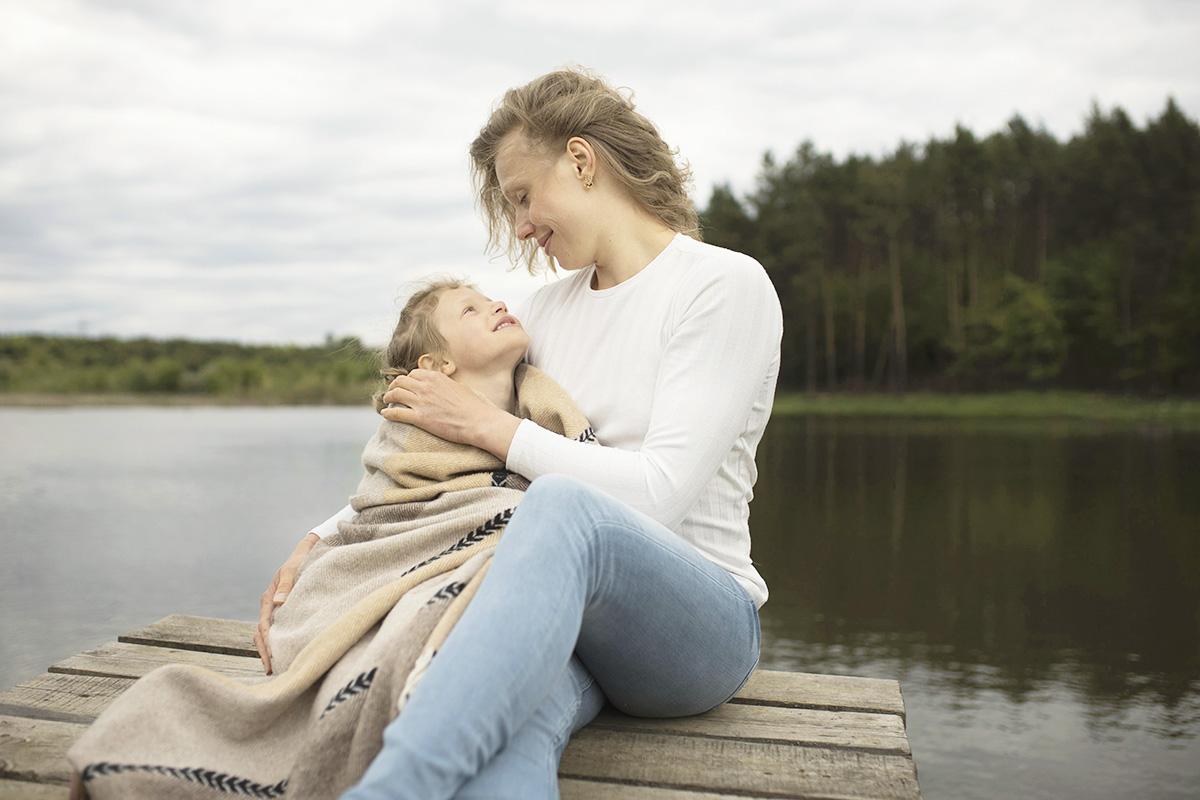 Konsep Dasar Sosiologi pada IPS
Interaksi sosial; 
Sosialisasi; 
Kelompok sosial; 
Perlapisan sosial; 
Proses sosial; 
Perubahan sosial; 
Mobilitas sosial;
Moderenisasi; 
Patologi sosial; 
Konsep- konsep lain yang dapat digali sendiri dari kenyataan.
Tujuan Sosiologi
Manfaat Sosiologi
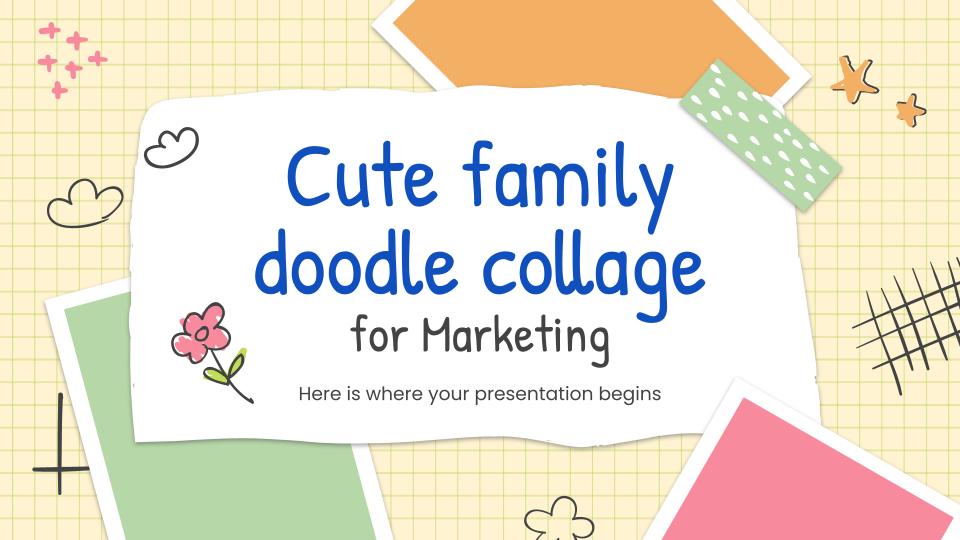 Menjadi alat dan sarana memahami masyarakat tertentu
Alat memahami struktur masyarakat
Hasil studi sosiologi dapat digunakan menjadi acuan dalam membuat kebijakan dan memecahkan masalah
Data kemasyarakatan membantu kegiatan pembangunan
Pengetahuan mendalam kemasyarakatan
Paham terhadap ciri dan sifat masyarakat
Adaptif terhadap lingkungan baru
Konsep Dasar Antropologi
Pengertian
Objek Studi
Berasal dari kata antrhopos -> manusia dan logos -> ilmu. 
Sehingga Antropologi berarti ilmu yang mengkaji manusia.
Menurut Astawa (2017, p. 136)
-> manusia di dalam masyarakat kebudayaan, suku bangsa, dan perilakunya.
Ruang Lingkup Antropologi
Antropologi Fisik
Antropologi Budaya
Prehistrory
Etnolinguistikkata. 
c) Etnologi
a) Palaentologi primat, 
b) Evolusi manusia,. 
c) Antropometri, 
d) Somatologi
e) Antropologi rasial
Konsep Dasar Antropologi pada IPS
1) kebudayaan
2) tradisi
3) pengetahuan 
4) ilmu
5) teknologi
6) norma
7) lembaga 
8) seni
9) bahasa 
10) lambang 
11) fenomena yang dapat kita menggalinya.
Tujuan Antropologi
Manfaat Antropologi
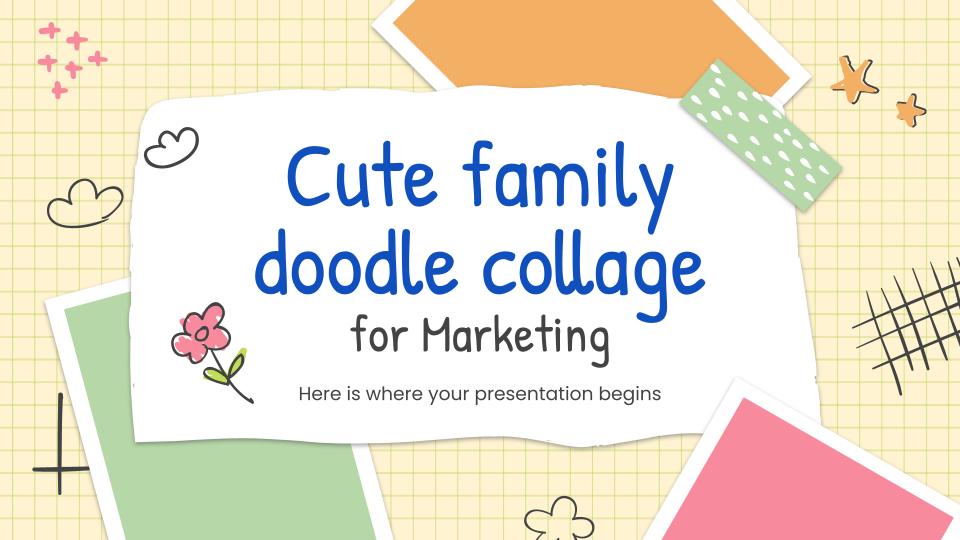 Mendeskripsikan tata arah kehidupan sekelompok manusia
Memahami manusia
Menemukan prinsip umum manusia
Mengetahui pola perilaku manusia 
Mengetahui peran sesuai dengan kedudukan pada masyarakat
Memperluas wawasan tata pergaulan umat manusia
Mengetahui problema dalam masyarakat dan solusinya
Terima kasih
Pertanyaan
1. 
2. 
3.